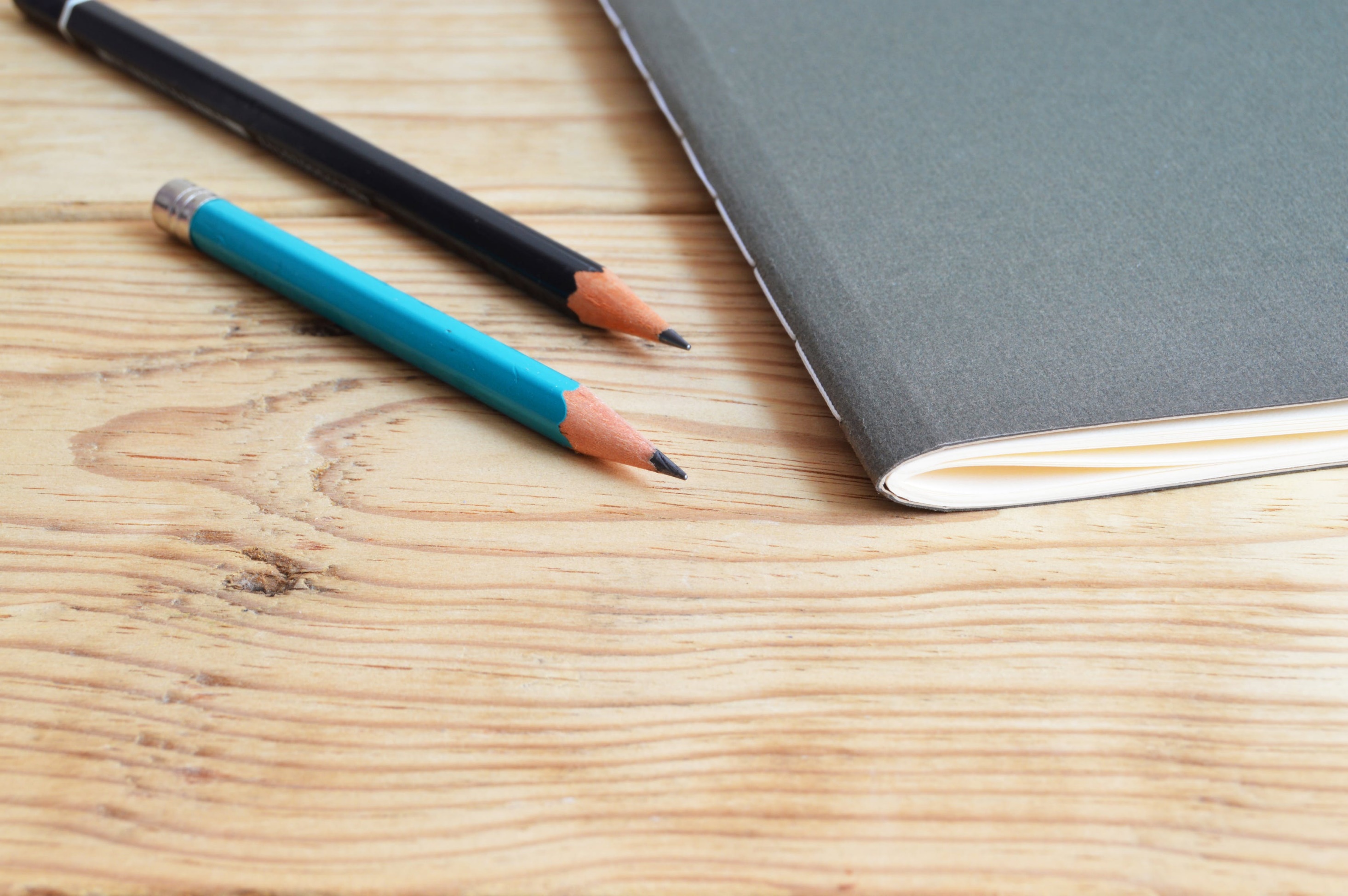 五年级下册数学（人教版）
9.1    数与代数
NUMBER AND ALGEBRA
授课人：xippt
1.自主梳理知识，形成自己的认识结构，理解知识间的区别与联系。（重点）

2.灵活运用所学知识解决实际问题。 (难点)
想一想，本学期学习了哪些知识，思考下列问题。
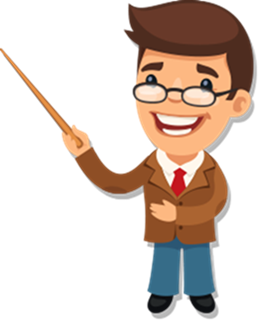 怎样找一个数的因数和倍数？
2、3、5 的倍数的特征是怎样的？
什么是分数的基本性质？
什么叫约分？
什么叫通分？
分数加、减法的计算法是怎样的？
知识点1
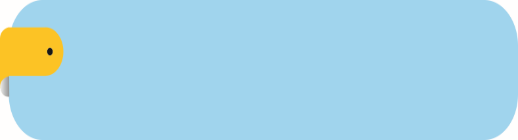 因数与倍数
怎样找一个数的因数和倍数？
列除法算式找。根据乘除法的关系，看一个数除以哪些整数商是整数且没有余数，这时商、除数都是这个数的因数。
用这个数分别去乘1、2、3、4……所得的结果就是这个数的倍数。
2、3、5 的倍数的特征是怎样的？
2 的倍数的个位上的数字是 0、2、4、6、8；
3 的倍数的各个数位上的数字的和是3的倍数；
5 的倍数的个位上的数字是 0 或 5 。
公因数
最大公因数
因  数
质  数
合  数
最小公倍数
公倍数
倍  数
奇  数
2的倍数的特征
偶  数
3的倍数的特征
5的倍数的特征
你能从基本概念出发，把有关联的知识整理成一个图吗？
下面的数，哪些是2的倍数？哪些是3的倍数？哪些是5的倍数？哪些是质数？哪些是合数？哪些是奇数？哪些是偶数？（选自教材P118  T1）
54　　89　　81　　285　　270　　111
912　　47　　120　　79　　2　　45
2的倍数：___________________________________
3的倍数：___________________________________
5的倍数：___________________________________
质数：______________________________________
合数：______________________________________
奇数：______________________________________
偶数：______________________________________
54　270　912　120　2
54　81　285　270　111　912　120　45
285　270　120　45
89　47　79　2
54　81　285　270　111　 912　120　45
89　81　285　111　47　79　45
54　270　912　120　2
知识点2
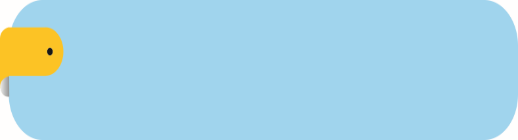 分数的意义和性质
分数的意义是什么？ 分数与除法的怎样的关系？
把单位 “1” 平均分成若干份，表示这样一份或几份都可以用分数表示；
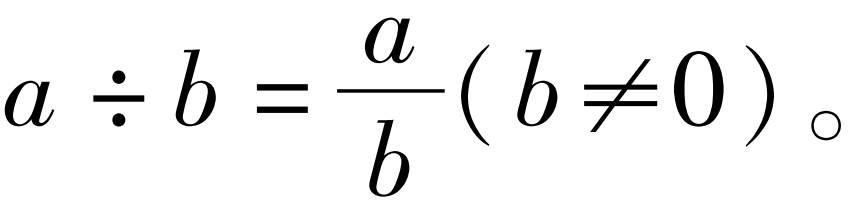 分数与除法的关系：
什么叫真分数和假分数？
分子比分母小的分数叫做真分数，真分数都小于 1；
分子比分母大或分子和分母相等的分数是假分数，假分数大于 1 或等于 1。
什么叫分数的基本性质？
分数的分子和分母同时乘或除以相同的数（0 除外），分数的大小不变。
17
8
1
3
5
4
3
5
17
8
3
5
13
10
2
最接近2
用直线上的点表示下面各数，估计一下哪个数最接近2。（选自教材P119  T6）
1.5
3.7
2.8
0
1
2
3
4
下面哪些数是最简分数？把不是最简分数的化成最简分数，并说一说化简的依据。
6
8
36
16
10
21
30
45
12
25
5
7
72
6
最简分数：
10
21
12
25
5
7
化简：
6
8
2
3
36
16
9
4
30
45
2
3
72
6
= 12
=
=
=
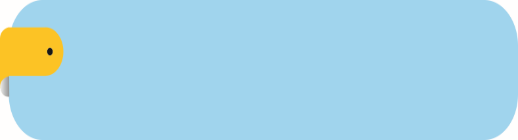 知识点3
分数的加、减法
异分母分数加、减法的计算方法是怎样的？
先通分，化成同分母分数，然后按照同分母分数加、减法的计算法计算。
1. 下面的说法正确吗？正确的画“√”，错误的画“×”。（选自教材P118  T2）
（1）所有的偶数都是合数。                          （     ）
（2）两个不同质数的公因数只有1。                   （     ）
（3）一个数的因数一定比它的倍数小。                （     ）
（4）两个数的乘积一定是它们的公倍数。              （     ）
（5）最小的质数是1。                               （     ）
×
√
×
√
×
2. 找出下面每组数的最大公因数和最小公倍数，以其中一组为例，说一说你是怎样找的。
         4和5       6和16       15和20       10和8       3和9
最大公因数：1              2            5             2           3  
最小公倍数：20          48           60          40          9
3.食品店有70多个松花蛋，如果把它装进4个一排的蛋托中，正好装完；如果把它装进6个一排的蛋托中，也正好装完。你能求出有多少个松花蛋吗？
70至80之间，4和6的公倍数是72。
答：有72个松花蛋。
4.（1）把4m长的绳子平均剪成5段，每段长       m，每段绳子是全长的       。
4
5
1
5
（2）1985年第二次大熊猫调查结果显示，全国共有1114只野生大熊猫。2000年开始的第三次大熊猫调查，最终确认我国共有1596只野生大熊猫，其中1206只生活中四川。第二次调查到的野生大熊猫的数量是第三次调查数量的          ，第三次调查中生活在四川的野生大熊猫占所有野生大熊猫数量的          。
201
266
557
798
5. 计算下面各题。
5
6
1
6
5
21
2
3
4
7
1
3
3
10
=
-
7
10
-
=
=  1
+
13
15
1
6
1
5
1
2
7
8
3
4
2
3
7
9
13
9
1
8
=
+
+
-
+
=
=
17
20
5
3
3
4
2
5
16
3
=4
=
7
-
6
-（          ）
+
版权声明
感谢您下载xippt平台上提供的PPT作品，为了您和xippt以及原创作者的利益，请勿复制、传播、销售，否则将承担法律责任！xippt将对作品进行维权，按照传播下载次数进行十倍的索取赔偿！
  1. 在xippt出售的PPT模板是免版税类(RF:
Royalty-Free)正版受《中国人民共和国著作法》和《世界版权公约》的保护，作品的所有权、版权和著作权归xippt所有,您下载的是PPT模板素材的使用权。
  2. 不得将xippt的PPT模板、PPT素材，本身用于再出售,或者出租、出借、转让、分销、发布或者作为礼物供他人使用，不得转授权、出卖、转让本协议或者本协议中的权利。
作业1：完成教材相关练习题。
作业2：完成对应的练习题。